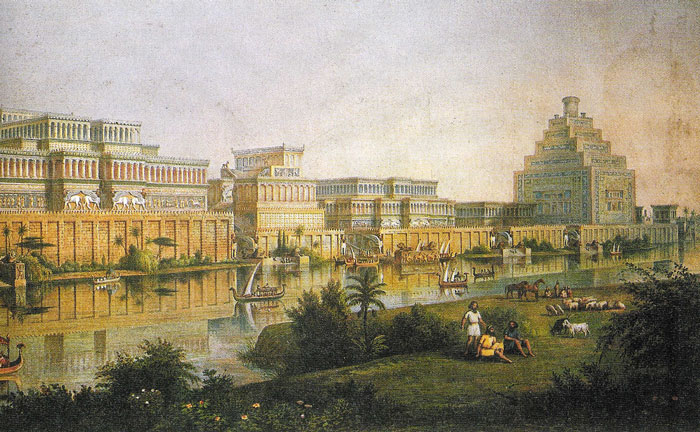 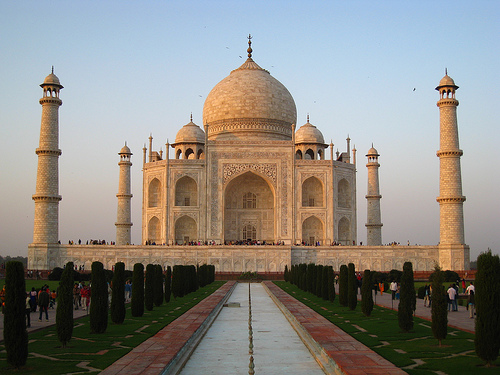 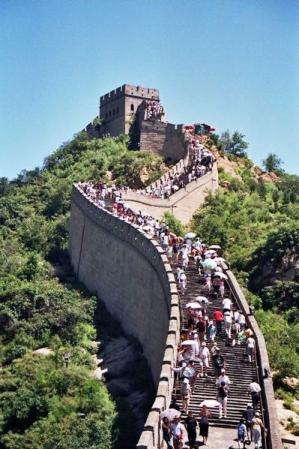 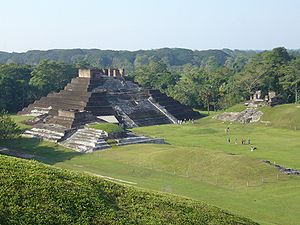 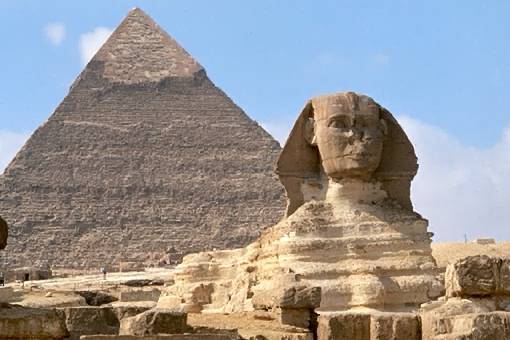 ENTORNO DE LAS PRIMERAS CIVILIZACIONES
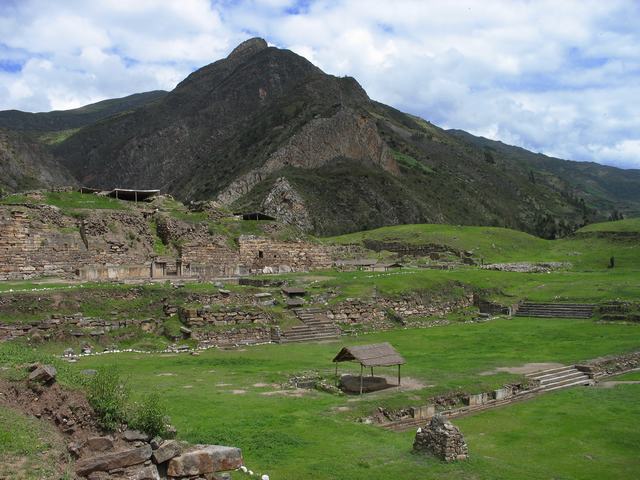 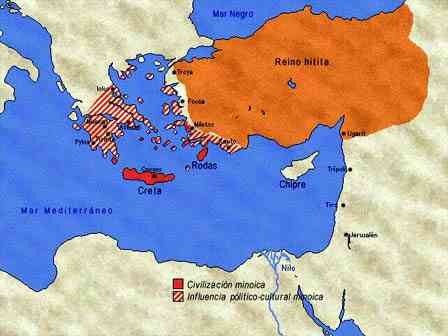 PROFESORA: Irma Varas Espinoza-
7°-2021- ISL
Semana 2 –Junio- 2021
Clase 1 y 2
CIVILIZACIÓN DE MESOPOTAMIA
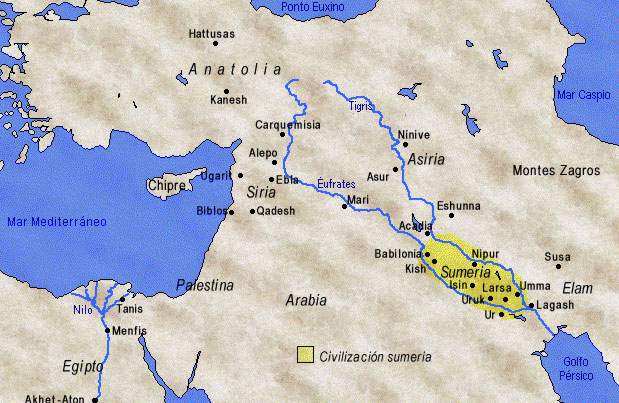 CIVILIZACIÓN : EGIPTO
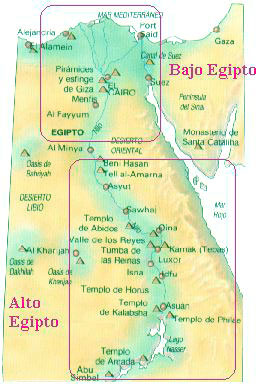 CHINA
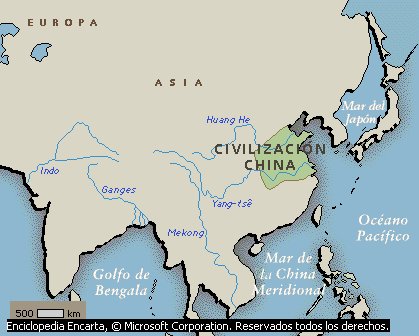 CIVILIZACIÓN: INDIA
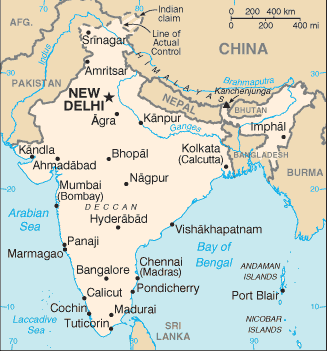 CIVILIZACIONES: CRETENSE O MINOICA   -   FENICIA
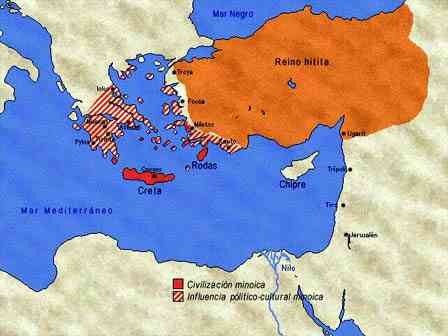 CIVILIZACIÓN OLMECA
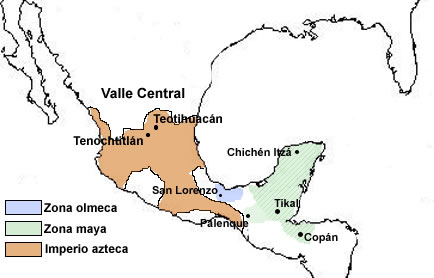 CIVILIZACIÓN CHAVÍN
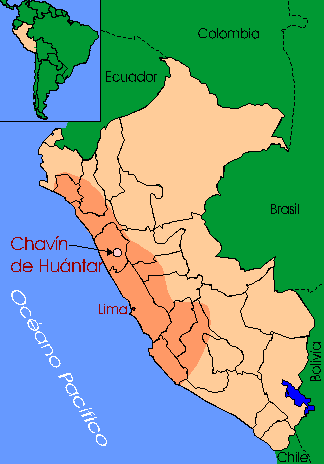